ParentVUE
Monitor your son or daughters educational progress
How to gain access
Fill out the ParentVUE access form (make sure it’s legible)
Turn form into Summit HS front office.
Wait 2 to 3 school days and you will receive an e-mail.
This e-mail provides your username and login.
Login and start monitoring!
Once you have access
-Login and monitor on your smart phone

Or

- Login and monitor on your computer
Smart Phone
Download the free ParentVUE app at https://itunes.apple.com
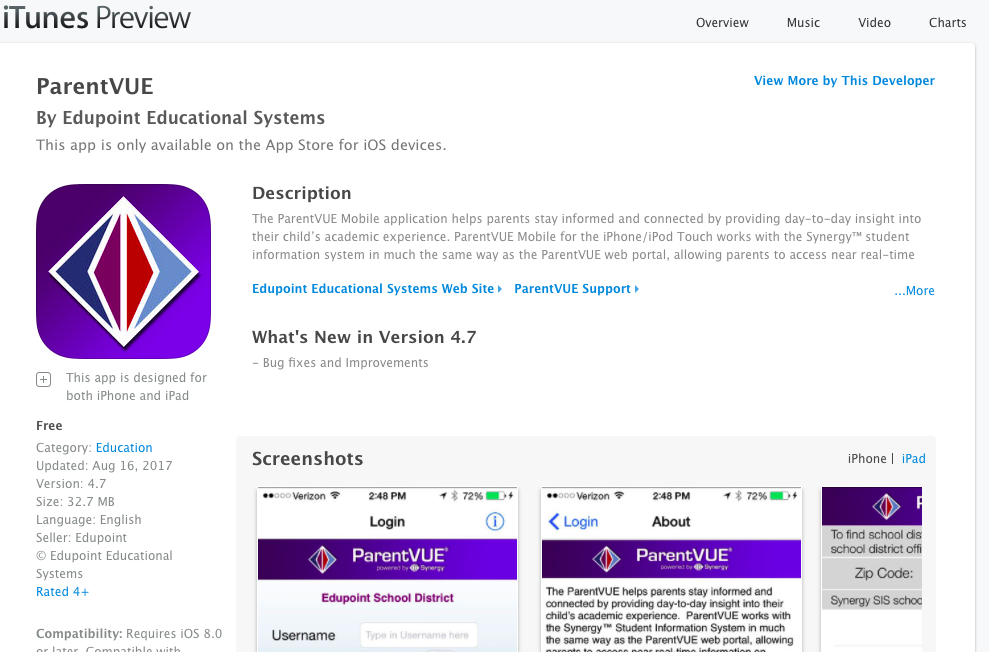 On a computer (Click ParentVUE)
Visit SHS website at https://www.fusd1.org/Domain/701
Move the curser over Grades-Attendance-Website
Click on ParentVUE Login
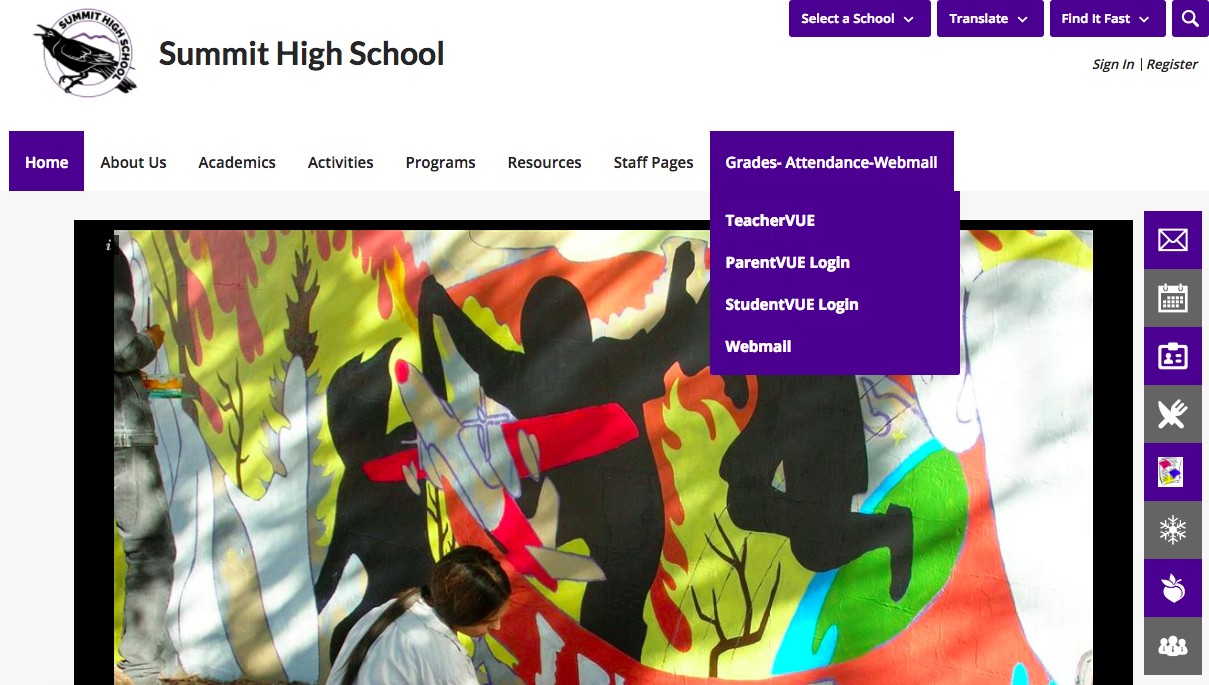 Click “I am a parent”
Login or Activate My Account
Once you’re in Parent VueUse the panel on the left titles “Navigation” to access each section: Attendance, Gradebook, and Course History
STUDENT NAME
STUDENT NAME
Attendance
Gradebook
STUDENT NAME
STUDENT  NAME
Course History
STUDENT NAME
STUDENT NAME